Battle of the GiantsApache Solr 4.0 vs ElasticSearch 0.20
Rafał Kuć – Sematext International
@kucrafal    @sematext   sematext.com
Who Am I
„Solr 3.1 Cookbook” author (4.0 inc)
Sematext consultant & engineer
Solr.pl co-founder
Father and husband 
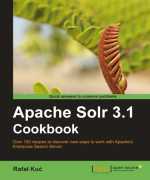 Copyright 2012 Sematext Int’l. All rights reserved
What Will I Talk About ?
VS
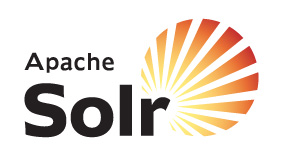 Copyright 2012 Sematext Int’l. All rights reserved
Under the Hood
ElasticSearch 0.20
Apache Lucene 3.6.1
Apache Solr 4.0
Apache Lucene 4.0
Copyright 2012 Sematext Int’l. All rights reserved
Architecture
What we expect
Scalability
Fault toleranance
High availablity
Features
What we are also looking for
Manageability
Installation ease
Tools
Copyright 2012 Sematext Int’l. All rights reserved
ElasticSearch Cluster Architecture
Distributed
Fault tolerant
Only ElasticSearch nodes
Single leader
Automatic leader election
Copyright 2012 Sematext Int’l. All rights reserved
SolrCloud Cluster Architecture
Distributed
Fault tolerant
Apache Solr + ZooKeeper ensemble
Leader per shard
Automatic leader election
Copyright 2012 Sematext Int’l. All rights reserved
Collection vs Index
Collection – Solr main logical index
Index – ElasticSearch main logic structure
Collections and Indices can be spread among different nodes in the cluster
Copyright 2012 Sematext Int’l. All rights reserved
Multiple Document Types in Index
ElasticSearch - multiple document types in a single index

Apache Solr - multiple document types in a single collection – shared schema.xml
Copyright 2012 Sematext Int’l. All rights reserved
Shards and Replicas
Index / Collection can have many shards
Each shard can have 0 or more replicas
Replicas are automatically updated 
Replicas can be promoted to leaders when a leader shard goes off-line
Copyright 2012 Sematext Int’l. All rights reserved
Index and Query Routing
Control where documents are going
Control where queries are going
Manual data distribution
Copyright 2012 Sematext Int’l. All rights reserved
Querying Without Routing
Shard 1
Shard 2
Shard 3
Shard 4
Shard 5
Shard 6
Shard 7
Shard 8
Collection / Index
Application
Copyright 2012 Sematext Int’l. All rights reserved
Query With Routing
Shard 1
Shard 2
Shard 3
Shard 4
Shard 5
Shard 6
Shard 7
Shard 8
Collection / Index
Application
Copyright 2012 Sematext Int’l. All rights reserved
Routing Docs and Queries in Solr
Requires some effort
Defaults to hash based on document identifiers
Can be turned off using solr.NoOpDistributingUpdateProcessorFactory
<updateRequestProcessorChain>
  <processor class="solr.LogUpdateProcessorFactory" />
  <processor class="solr.RunUpdateProcessorFactory" />
  <processor class="solr.NoOpDistributingUpdateProcessorFactory" />
</updateRequestProcessorChain>
Copyright 2012 Sematext Int’l. All rights reserved
Routing Docs and Queries - ElasticSearch
routing parameter controls target shard which document/query will be forwarded to
defaults to document identifiers
can be changed to any value
curl -XPUT localhost:9200/sematext/test/1?routing=1234 -d '{
  "title" : "Test routing document"
}'

curl –XGET localhost:9200/sematext/test/_search/?q=*&routing=1234
Copyright 2012 Sematext Int’l. All rights reserved
Apache Solr Index Structure
Field types defined in schema.xml file
Fields defined in schema.xml file
Allows automatic value copying
Allows dynamic fields
Allows custom similarity definition
Copyright 2012 Sematext Int’l. All rights reserved
ElasticSearch Index Structure
Schema - less
Analyzers and filters defined with HTTP API
Fields defined with an HTTP request 
Multi – field support
Allows nested documents
Allows parent – child relationship
Allows structured data
Copyright 2012 Sematext Int’l. All rights reserved
Index Structure Manipulation
Possible to some extent in Solr as well as ElasticSearch
ElasticSearch allows dynamic mappings update (not always)
Copyright 2012 Sematext Int’l. All rights reserved
Aliasing
Solr 
Allows core aliasing
ElasticSearch
Allows index aliasing
We can add filter to alias
We can add index routing
We can add search routing
Copyright 2012 Sematext Int’l. All rights reserved
Server Configuration
ElasticSearch
Static in elasticsearch.yml
Properties can be changed during runtime (although not all) without reloading
Solr 
Static in solrconfig.xml
Can be reloaded during runtime with collection/core reload
Copyright 2012 Sematext Int’l. All rights reserved
ElasticSearch Gateway Module
Your data time machine
Stores indices and meta data
Currently available:
Local
Shared FS
Hadoop
S3
Copyright 2012 Sematext Int’l. All rights reserved
Discovery
Apache Solr uses ZooKeeper
ElasticSearch uses Zen Discovery
Copyright 2012 Sematext Int’l. All rights reserved
ElasticSearch Zen Discovery
Allows automatic node discovery
Provides multicast and unicast discovery methods
Automatic master detection
Two - way failure detection
Copyright 2012 Sematext Int’l. All rights reserved
Apache Solr & Apache ZooKeeper
Requires additional software
ZooKeeper ensemble with 1+ ZooKeeper instances
Prevents split – brain situations
Holds collections configurations
Solr needs to know address of one of the ZooKeeper instances
Copyright 2012 Sematext Int’l. All rights reserved
API
HTTP REST API in ElasticSearch or Query String for simple queries
HTTP with Query String in Apache Solr
Both provide specialized Java API 
SolrJ for Apache Solr and CloudSolrServer
ElasticSearch with TransportClient for remote connections
Copyright 2012 Sematext Int’l. All rights reserved
Apache Solr and Query String
Queries are built of request parameters
Some degree of structuring allowed (local params)
curl 'http://localhost:8983/solr/select?q=text:weird&sort=date+desc'
Copyright 2012 Sematext Int’l. All rights reserved
ElasticSearch REST End-Points
Simple queries built of request parameters
Stuctured queries built as JSON objects
curl –XGET 'localhost:9200/sematext/test/_search/?q=_all:weird&sort=date:desc'

curl -XGET 'localhost:9200/sematext/test_search' -d '{
"query" : {
  "term" : {
    "_all" : "weird"
  },
  "sort" : {
    "date" : {
      "order" : "desc"
    } 
  }
}'
Copyright 2012 Sematext Int’l. All rights reserved
Data Handling
Solr
Multiple formats allowed as input
Can return results in multiple formats
ElasticSearch
JSON in / JSON out
Copyright 2012 Sematext Int’l. All rights reserved
Single or Batch
ElasticSearch
Single document with a standard indexing call
_bulk end – point exposed for batch indexing
_bulk UDP end – point can be exposed for low latency batch indexing
Solr 
Single or multiple documents per request
Copyright 2012 Sematext Int’l. All rights reserved
Partial Document Updates
Not based on LUCENE-3837 proposed by Andrzej Białecki
Document reindexing on the side of search server
Both servers use versioning to prevent changes being overwritten
Can lead to decreased network traffic in some cases
Copyright 2012 Sematext Int’l. All rights reserved
ElasticSearch Partial Doc Update
Special end – point exposed - _update
Supports parameters like routing, parent, replication, percolate, etc (similar to Index API)
Uses scripts to perform document updates
curl -XPOST 'localhost:9200/sematext/test/12345/_update' -d '{
  "script" : "ctx._source.enabled = enabled",
  "params" : {
    "enabled" : true
  }
}'
Copyright 2012 Sematext Int’l. All rights reserved
Apache Solr Partial Doc Update
Sent to the standard update handler
Requires _version_ field to be present
curl 'localhost:8983/solr/update?commit=true' -H 'Content-type:application/json' -d '[
  {
    "id" : "12345",
    "enabled" : {
      "set" : true 
    }
  }
]'
Copyright 2012 Sematext Int’l. All rights reserved
Solr Collections API
Built on top of Core Admin
Allows:
Collection creation
Collection reload
Collection deletion
Copyright 2012 Sematext Int’l. All rights reserved
ElasticSearch Indices REST API
Allows:
Index creation
Index deletion
Index closing and opening
Index refreshing
Existence checking
Copyright 2012 Sematext Int’l. All rights reserved
Analysis Chain Definition
ElasticSearch
Static in elasticsearch.yml
Defined during index/type creation with REST call
Possible to change with update mapping call (not all changes allowed)
Solr 
Static in schema.xml
Can be reloaded during runtime with collection/core reload
Copyright 2012 Sematext Int’l. All rights reserved
Multilingual Data Handling
Both ElasticSearch and Apache Solr built on top of Apache Lucene
Solr – analyzers defined per field in schema.xml file
ElasticSearch – analyzer defined in mappings, but can be set during query or specified on the basis of field values
Copyright 2012 Sematext Int’l. All rights reserved
Results Grouping
Available in Apache Solr only
Allows for results grouping based on:
Field value
Query
Function query (not available during distributed searching)
Copyright 2012 Sematext Int’l. All rights reserved
Prospective Search
Allows for checking if a document matches a stored query
Not available in Apache Solr
Available in ElasticSearch under the name of Percolator
Copyright 2012 Sematext Int’l. All rights reserved
Spellchecker
Allows to check and correct spelling mistakes
Not available in ElasticSearch currently
Multiple implementations available in Apache Solr
IndexBasedSpellChecker
WordBreakSolrSpellChecker
DirectSolrSpellChecker
Copyright 2012 Sematext Int’l. All rights reserved
Full Text Search Capabilities
Variety of queries
Ability to control score calculation
Different query parsers available
Advanced Lucene queries (like SpanQueries) exposed
Copyright 2012 Sematext Int’l. All rights reserved
Score Calculation
Leverage Lucene scoring capabilities
Control over document importance
Control over query importance
Control over term and phrase importance
Copyright 2012 Sematext Int’l. All rights reserved
Apache Solr and Score Influence
Index time
Document boosts
Field boosts
Query time
Term boosts
Field boosts
Phrases boost
Function queries
Copyright 2012 Sematext Int’l. All rights reserved
ElasticSearch and Score Influence
Index time
Document and field boosts
Query time
Different queries provide different boost controls
Can calculate distributed term frequencies
Negative and Positive boosting queries
Custom score filters
Scripts
Control scoring with scripts
Copyright 2012 Sematext Int’l. All rights reserved
Nested Objects
Possible only in ElasticSearch
Indexed as separate documents
Stored in the same part of the index as the root document
Hidden from standard queries and filters
Need appropriate queries and filters (nested)
Copyright 2012 Sematext Int’l. All rights reserved
More Like This
Lets us find similar documents
Solr
More Like This Component
ElasticSearch
More Like This Query
More Like This Field Query
_mlt REST end – point
Copyright 2012 Sematext Int’l. All rights reserved
Solr Parent – Child Relationship
Used at query time
Multi core joins possible
http://localhost:8983/solr/select?q={!join from=parent to=id}color:Yellow
Copyright 2012 Sematext Int’l. All rights reserved
ElasticSearch Parent – Child Handling
Proper indexing required
Indexed as separate documents
Standard queries don’t return child documents
In order to retrieve parent docs one should use appropriate queries and filters (has_child, has_parent, top_children)
Copyright 2012 Sematext Int’l. All rights reserved
Filters
Used to narrown down query results
Good candidates for caching and reuse
Supported by ElasticSearch and Apache Solr
Should be used for repeatable query elements
Copyright 2012 Sematext Int’l. All rights reserved
Apache Solr Filter Queries
Multiple filters per query
Filters are addictive
Different query parsers can be used
Local params can be used
Narrow down faceting results
Copyright 2012 Sematext Int’l. All rights reserved
ElasticSearch Filtered Queries
Can be defined using queries exposed by the Query DSL
Can be used for custom score calculation (i.e., custom filters score query)
Doesn’t narrow down faceting results by default (facets have their own filters)
Copyright 2012 Sematext Int’l. All rights reserved
Filter Cache Control
Both Solr and ElasticSearch let us control cache for filters
Solr 
Using local params and cache property
ElasticSearch
_cache property
_cache_key property
Copyright 2012 Sematext Int’l. All rights reserved
Faceting
Both provide common facets
Terms
Range & query
Terms statistics
Spatial distance
Solr
Pivot faceting
ElasticSearch
Histograms
Copyright 2012 Sematext Int’l. All rights reserved
Real Time Or Not ?
Allow getting document not yet indexed
Don’t need searcher reopening
ElasticSearch
Separate Get and Multi Get API’s
Apache Solr
Separate Realtime Get Handler
Can be used as a search component
Copyright 2012 Sematext Int’l. All rights reserved
Caches and Warming
ElasticSearch and Solr allow caching
Both allow running warming queries
ElasticSearch by default doesn’t limit cache sizes
Copyright 2012 Sematext Int’l. All rights reserved
Solr Caches
Types
Filter Cache
Query Result Cache
Document Cache
Implementation choices
LRUCache
FastLRUCache
LFUCache
Other configuration options:
Size
Maximum size
Autowarming count
Copyright 2012 Sematext Int’l. All rights reserved
ElasticSearch Caches
Types
Filter Cache
Field Data Cache
Implementation choices
Resident
Soft
Weak
Other configuration options:
Max size (entries per segment)
Expiration time
Copyright 2012 Sematext Int’l. All rights reserved
Cluster State Monitoring
Apache Solr – multiple mbeans exposed by JMX
ElasticSearch – multiple REST end – points exposed to get different statistics
Copyright 2012 Sematext Int’l. All rights reserved
ElasticSearch Statistics API
Health and State Check
Nodes Information and Statistics
Cache Statistics
Index Segments Information
Index Information and Statistics
Mappings Information
Copyright 2012 Sematext Int’l. All rights reserved
Cluster Monitoring
Copyright 2012 Sematext Int’l. All rights reserved
Cluster Monitoring with SPM
Copyright 2012 Sematext Int’l. All rights reserved
Cluster Settings Update
ElasticSearch lets us:
Control rebalancing
Control recovery
Control allocation
Change the above on the live cluster
Copyright 2012 Sematext Int’l. All rights reserved
Custom Shard Allocation
Possible in ElasticSearch
Cluster level:


Index level:
curl -XPUT localhost:9200/_cluster/settings -d '{    "persistent" : {        "cluster.routing.allocation.exclude._ip" : "192.168.2.1"    }}'
curl -XPUT localhost:9200/sematext/ -d '{    "index.routing.allocation.include.tag" : "nodeOne,nodeTwo"}'
Copyright 2012 Sematext Int’l. All rights reserved
Moving Shards and Replicas
Possible in ElasticSearch, not available in Solr
Allows to move shards and replicas to any node in the cluster on demand
Available in ElasticSearch:
curl -XPOST 'localhost:9200/_cluster/reroute' -d '{ 
 "commands" : [ 
  {"move" : {"index" : "sematext", "shard" : 0, "from_node" : "node1", "to_node" : "node2"}}, 
  {"allocate" : {"index" : "sematext", "shard" : 1, "node" : "node3"}} 
 ] 
}'
Copyright 2012 Sematext Int’l. All rights reserved
And The Winner Is ?
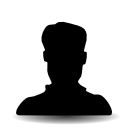 ?
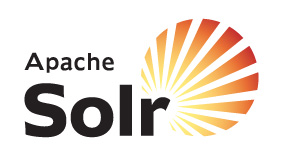 The Users
Copyright 2012 Sematext Int’l. All rights reserved
How to Reach Us
Rafał Kuć
Twitter: @kucrafal 
E-mail: rafal.kuc@sematext.com
Sematext
Twitter: @sematext
Website: http://sematext.com
Solr vs ElasticSearch series:
http://blog.sematext.com/2012/08/23/solr-vs-elasticsearch-part-1-overview/
Copyright 2012 Sematext Int’l. All rights reserved
We Are Hiring !
Dig Search ?
Dig Analytics ?
Dig Big Data ?
Dig Performance ?
Dig working with and in open – source ?
We’re hiring world – wide !
	http://sematext.com/about/jobs.html
Copyright 2012 Sematext Int’l. All rights reserved